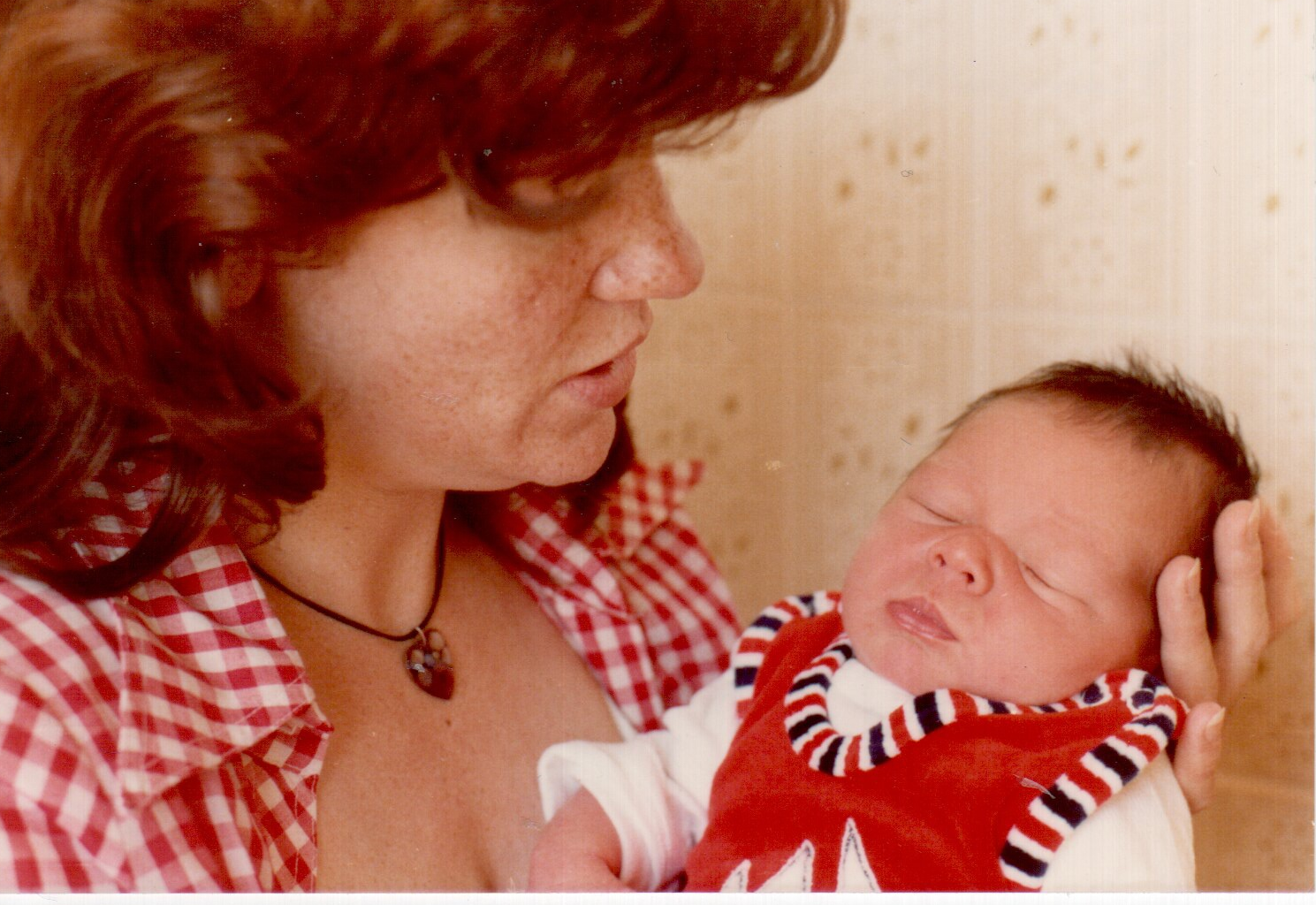 Heidi with Tamara, 6 days old
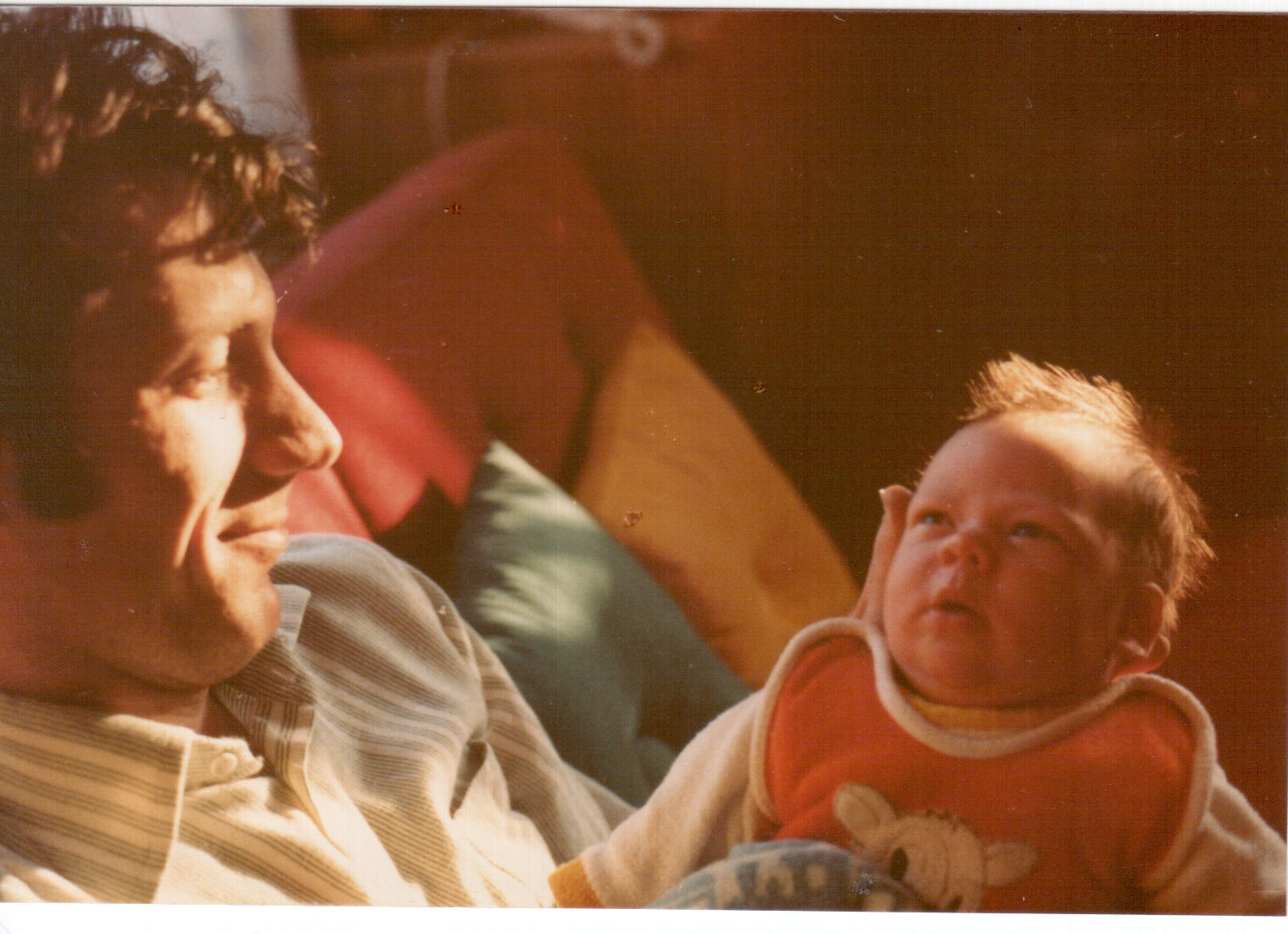 Proud father Franz with Tamara, 2 weeks old
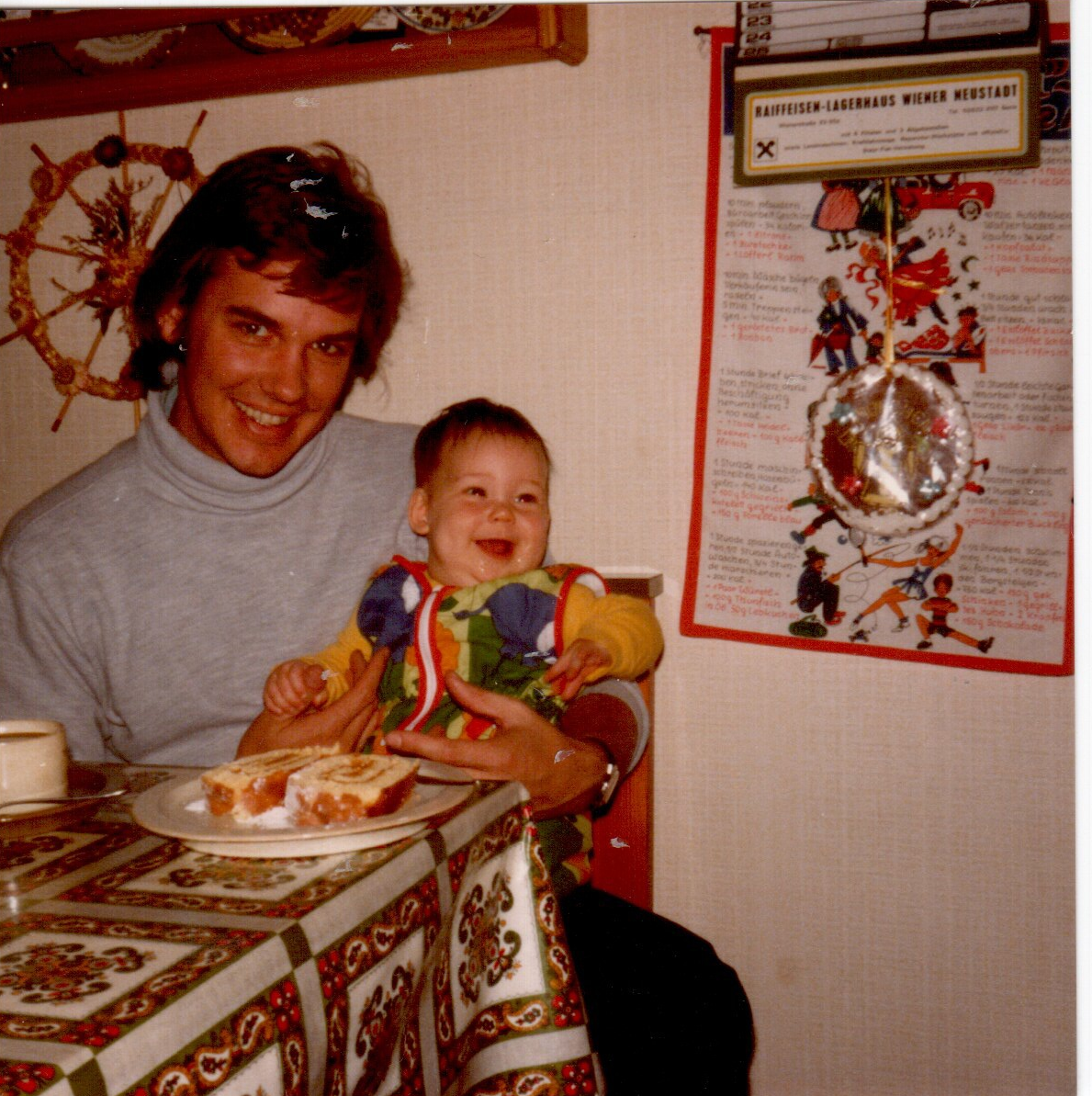 Tamara, at 5 months on 19 November 1978 on the lap of her uncle Horst.
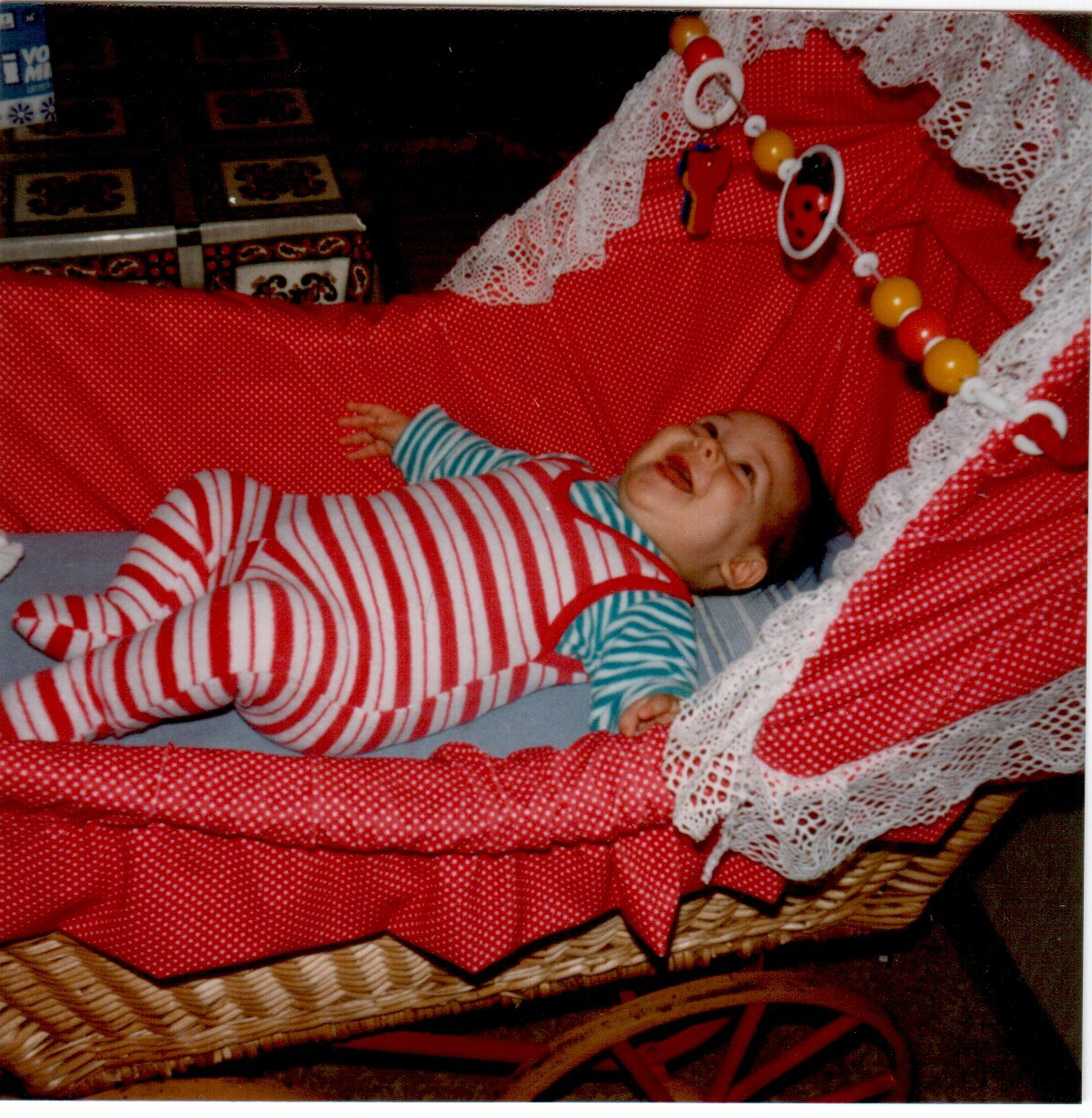 Tamara